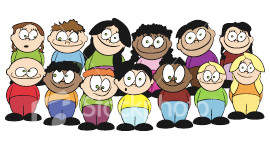 PENDIDIKAN ANAK LUAR BIASA(PLB)
Citra Dewi, S.Psi., M.Psi., Psi
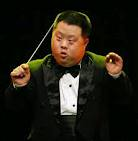 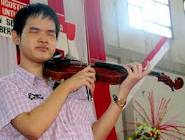 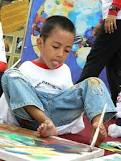 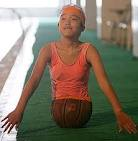 Sejarah PLB (1)
Masa Renaissance & Reformasi, anak-anak MR dianggap orang yang kemasukan roh-roh jahat (setan)  diikat dan dipasung.

Abad 16, terjadi perubahan sikap yang lebih positif. RS di Paris menyediakan penanganan bagi penderita gangguan emosional.

John Locke, orang pertama yang membedakan antara MR dengan gangguan emosional.

Abad 18, Jean Marc Itard (Prancis) meneliti metode pendidikan bagi anak luar biasa  awal dari gerakan melatih anak MR.

Berpengaruh terhadap tokoh-tokoh lain di Amerika  melakukan pendekatan, percobaan dengan berbagai inovasi dalam mengajar dan mendidik  anak berkebutuhan khusus.
Sejarah PLB (2)
1908, dipublikasikan Tes Inteligensi Binet yang terstandar dan dikembangkan untuk menemu-kenali anak keterbelakangan mental.

1912, diterbitkan metode pembelajaran dari Maria Montessori yang menjadi dasar penting dari kurikulum bagi program pendidikan prasekolah bagi anak normal maupun anak berkebutuhan khusus.

1950-1970, orangtua anak berkebutuhan khusus melaporkan ke pengadilan karena merasa anaknya tidak diperkenankan/ diberikan kesempatan secara adil dalam program-program pendidikan.

1975, pemerintah AS mengeluarkan UU Pemerintah Nomor 94-142: The Education for All handicapped children Act

1990, chapter 11, section 504 tentang The Individuals with Disabilities Education Act (IDEA)

Perkembangan dan pendidikan  individu berkebutuhan khusus mendapat perhatian yang terarah.
Landasan Yuridis PLB di Indonesia...
UUD 1945, pasal 31
UU No.20 tahun 2003 tentang Sistem Pendidikan Nasional:
Pasal 3
Pasal 5 ayat 1-4
Pasal 32 ayat 1 (Pendidikan khusus merupakan pendidikan bagi peserta didik yang memiliki tingkat kesulitan dalam mengikuti proses pembelajaran karena kelainan fisik, emosional, mental, sosial dan atau memiliki potensi kecerdasan dan bakat istimewa).

Pasal 32 ayat 2 (Pendidikan Layanan Khusus merupakan pendidikan bagi peserta didik di daerah terpencil atau terbelakang, masyarakat adat yang terpencil dan atau mengalami bencana alam, bencana sosial dan tidak mampu dari segi ekonomi)
Istilah...
Penyandang cacat
Handicap
Anak Luar Biasa
Anak Berkebutuhan Khusus
Difable (Different Ability)
ABK/ Anak Luar Biasa
Suran & Rizzo, 1979  anak yang secara signifikan berbeda dalam beberapa dimensi yang penting dari fungsi kemanusiannya. 

Mereka yang secara fisik, psikologis, kognitif, atau sosial terhambat dalam mencapai tujuan-tujuan/ kebutuhan dan potensinya secara maksimal, meliputi mereka yang tuli, buta, mempunyai gangguan bicara, cacat tubuh, retardasi mental, gangguan emosional.

Juga anak-anak yang berbakat dengan inteligensi yang tinggi, sehingga memerlukan penanganan yang terlatih dari tenaga profesional.
Hallahan dan Kauffman (2012)  mereka yang memerlukan pendidikan khusus dan pelayanan terkait, jika mereka menyadari akan potensi penuh kemanusiaan mereka.

Gearhearth (1981)  anak-anak yang memerlukan persyaratan pendidikan yang berbeda dari rata-rata anak normal, dan untuk belajar secara efektif memerlukan program,  pelayanan,  fasilitas, dan materi khusus.
Jadi anak luar biasa itu adalah...
Anak yang menyimpang dari rata-rata anak normal, dalam hal: ciri-ciri mental, kemampuan-kemampuan sensorik, fisik, dan neuromuskular, perilaku sosial dan emosional, kemampuan berkomunikasi, maupun kombinasi dua atau lebih dari hal-hal diatas; 

sejauh ia memerlukan modifikasi dari tugas-tugas sekolah, metode belajar atau pelayanan terkait lainnya, yang ditujukan untuk mengembangkan potensi atau kapasitasnya secara maksimal.

Anak-anak luar biasa karena ke-khusus-annya,  mereka butuh Pendidikan yang khusus/ luar biasa.
Pendidikan Khusus/ Luar Biasa
Kebutuhan-kebutuhan yang tidak lazim dari siswa berkebutuhan khusus
Instruksi yang di desain khusus
Memenuhi
Teknik Mengajar
Peralatan / Fasilitas
Materi
Teknik Pengajaran bagi Anak Luar Biasa / Anak Berkebutuhan Khusus
Strategi Pengajaran /  Instruksional
Kegiatan yang dipilih oleh guru dalam proses belajar mengajar, yang dapat memberikan kemudahan atau fasilitas kepada siswa menuju kepada tercapainya tujuan instruksional tertentu yang telah ditetapkan (Depdikbud, 1984)
Penentuan strategi pengajaran
Tujuan instruksional dari pelajaran
Bentuk dan isi dari materi pelajaran
Karakteristik serta kemampuan dari siswa
3 kategori metode pengajaran
Expository strategies  langsung memberikan informasi yang akan dipelajari.
Hands on practice activities  melibatkan siswa secara aktif dalam belajar, menemukan solusi, mengaplikasikan konsep dalam situasi baru.
Interactive and collaborative strategies  siswa mendiskusikan topik-topik tertentu dan dalam berbagai cara bisa saling bantu dalam belajar.
Prinsip dlm pemilihan strategi pengajaran ABK
Tipe kecacatan dan tingkat keparahan anak
	Semakin parah atau semakin serius cacatnya, semakin pasti si anak akan dididik dengan setting pendidikan khusus.

Tingkatan usia anak
	Tidak hanya strategi saja yang harus disesuaikan, materi / bahan serta tujuan juga harus disesuaikan dengan tingkatan usia perkembangan anak.
Langkah2 dlm pemilihan strategi ABK
Identifikasi Atribut  mengidentifikasi atribut-atribut atau karakteristik yang relevan dari anak.

Menentukan Tujuan Pengajaran  memaparkan apa yang harus bisa dicapai anak setelah selesai mendapatkan suatu pengalaman belajar.
Pemilihan Strategi

Strategi harus
Dimulai pada tingkat kecakapan anak sekarang ini
Menjamin tercapainya tujuan
Bisa merangsang anak
Dilaksanakan dalam langkah2 kecil
Disesuaikan dengan atribut-atribut anak yang relevan dengan tujuan2 yang ditetapkan
Pemilihan Materi/ Bahan yang sesuai untuk mencapai tujuan.

Uji Strategi dan Materi  program pengajaran siap diujikan pada anak. Uji coba program pengajaran adalah mencobanya pada anak untuk melihat apakah program ini berhasil atau tidak.

Evaluasi Performansi  guru melakukan pengamatan terhadap penampilan-penampilan dari siswa apakah sudah sesuai dengan penampilan-penampilan yang dijabarkan dalam tujuan.
Strategi pengajaran untuk ABK
Pendidikan Remedial & Tambahan/ Kompensasi
Remedial: perbaikan, peningkatan kecakapan2 seseorang mjd normal atau mendekati normal.
Kompensasi: penyeimbangan, penggantian suatu kecakapan dg kecakapan yg lain.
Pengajaran Langsung: pemilihan tujuan2 yg tepat & bisa diukur utk setiap anak, dan menentukan kemungkinan2 & prosedur2 belajar sedemikian rupa shg anak & guru bisa mengetahui dg pasti apa yg akan dipelajari serta kriteria penilaiannya.
Analisis Tugas: memecah2 tugas belajar ke dalam bagian komponen2nya shg kecakapan2 yg tercakup dlm tugas bisa diidentifikasi.
Pengajaran Bertahap:pengajaran diurutkan dari tingkat yg termudah menuju ke tingkat kecakapan yg lebih tinggi.
Latihan Persepsi-Motorik: kecakapan motorik kasar, motorik halus, persepsi bentuk, pengurutan ingatan, perbedaan visual & auditif.
Strategi2 lain:
Modelling: belajar dg mengikuti kelakuan org lain sbg model.
Pengajaran Terprogram: sistem belajar yg memungkinkan siswa utk mempelajari materi2 tertentu, yg terbagi atas bagian2 kecil, secara berurutan, demi mencapai suatu tujuan ttt.
Permainan Edukatif
Pengajaran dg bantuan & pengaturan komputer
Program Hortikultura:ABK dilatih utk merawat tanaman hidup